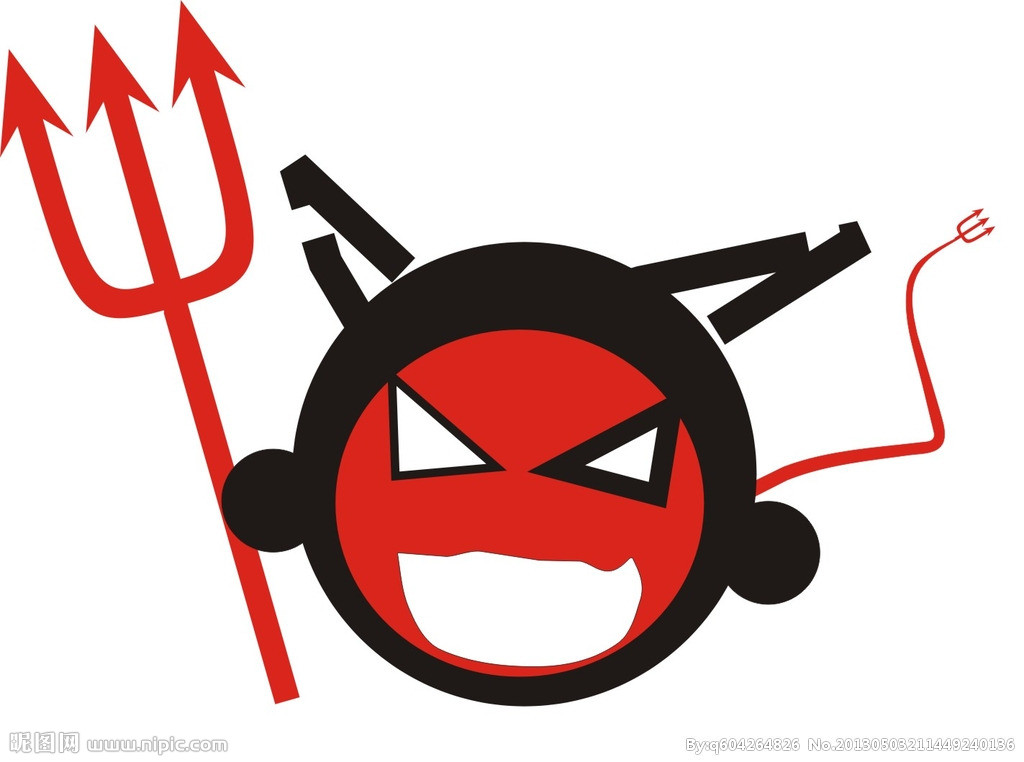 IMP: Indirect Memory Prefetcher
Xiangyao Yu1, Christopher J. Hughes2, Nadathur Satish2, Srinivas Devadas1
CSAIL, MIT1
Parallel Computing Lab, Intel2
Sparse Operations
Operations on sparse datasets (e.g., graphs, sparse matrices) increasingly important

Reason #1: Rise of Big Data analytics
Many analytics problems inherently irregular, represented by graphs or sparse systems of equations

Reason #2: HPC – big gains in dense apps have drawn attention to lousy efficiency of sparse apps
Ex: High-Performance Conjugate Gradient (HPCG) in TOP500
ALU utilization: DGEMM ~90%, SPMV ~1%-5%
2
Challenge from Sparsity
Indirect access pattern
Example: sparse matrix-vector multiplication (SPMV)
Access pattern depends on input data
Traditional hardware prefetchers can not capture the pattern
matrix 
non-zeros
×
input vector
3
Execution Time Impact
62% execution time waiting for indirect accesses
4
Observation
Indirect accesses generally in form of A[B[i]]
Sparse matrix-dense vector multiplication
      A: input vector,      B: column id of non-zeros
Graph algorithms
	A: vertex list,      B: edge list
B is pre-computed and contiguously accessed
Unpredictable factor is the content of B
B
Key Idea: Indirect prefetch
      On access to B[i] read B[i + Δ] and prefetch A[B[i + Δ]]
A
indirect_address = &A[B[i]] = coeff × B[i] + base_address
5
IMP Architecture
Prefetch Table (PT)
Cache 
Access
Address Generator
Stream Table
Indirect Table
Indirect Prefetch 
Address
Indirect prefetching
&A[B[i]] = coeff × B[i + Δ] + base_address
6
IMP Architecture
Prefetch Table (PT)
Cache 
Access
Address Generator
Stream Table
Indirect Table
Detect Indirect pattern
for stream accesses
Write detected indirect pattern 
back to the prefetch table
Cache
 Miss
Indirect Pattern Detector (IPD)
Indirect Prefetch 
Address
Indirect pattern detection
Learn coeff and base_address for A[B[i]]
7
Indirect Pattern Detection
&A[B[i]] = coeff × B[i] + base_address
Need two (&A[B[i]], B[i]) pairs to solve for coeff and base_address
Candidates for &A[B[i]]: first several cache misses after accessing B[i]
tend to do indirect access soon after reading index
do not need to prefetch for cache hits
Restrict coeff to small powers of 2
4, 8, 16, 1/8 (bit vector)
Multiply becomes a shift
Small set of values allows exhaustive search
8
Indirect Pattern Detector (IPD)
&A[B[i]] = coeff × B[i] + base_address
Given B[i] and B[i+1], for every following miss, compute base_address for every coeff
Match found! Coeff=4, base addr=0xFC
Events
Read idx1 (=1)
Miss addr=0x100
Miss addr=0x120
Read idx2 (=16)
Miss addr=0x13C
Ptr to Stream PF
index1
index2
Baseaddr array
Entry “X”
1
16
coeff
0xFC
0x11C
0xFC
4
8
0xF8
0x118
0xBC
16
0xF0
0x110
0x3C
1/8
0x100
0x120
0x13A
9
Other Optimizations
Multi-way indirection
A[B[i]] and C[B[i]]
Multi-level indirection
A[B[C[i]]]
Load partial cacheline for indirect accesses
Little spatial locality
IMP can help predict access granularity
See paper for details
10
Evaluation
Graphite simulator
System configuration
Core : 64 In-order, single issue 
L1 Cache: 32KB Dcache, 16KB Icache
Shared L2 Cache: each tile 256 KB (16 MB in total)
Memory: DRAMSim2
On-die network: mesh, 2 cycles/hop, 64-bit flits
IMP configuration
Prefetch table: 16 entries, max prefetch distance = 16
storage overhead: less than 256 bytes
energy overhead: less than 3%
Indirect pattern detector: 4 entries
storage overhead: 450 bytes
11
Performance vs. Perfect Prefetcher
IMP gives 1.56x speedup on average
SW prefetch incurs 29% (up to 2x) more instructions
12
Summary
Indirect access (A[B[i]]) key pattern for workloads operating on sparse data structures
IMP can detect and prefetch these accesses at low hardware cost
Provides significant performance benefits
13
Backup Slides
14
Partial Cacheline Accessing
15
Coverage
16
Accuracy
17
Latency vs. Perfect Prefetch
18